Fundamentals and Your Career
Upper-Division Core Courses
	- FIN, MKT, OPS, MGT
Wayne Smith, Ph.D.
Department of Management
CSU Northridge
Updated: Friday, June 02, 2023
1
Finance
2
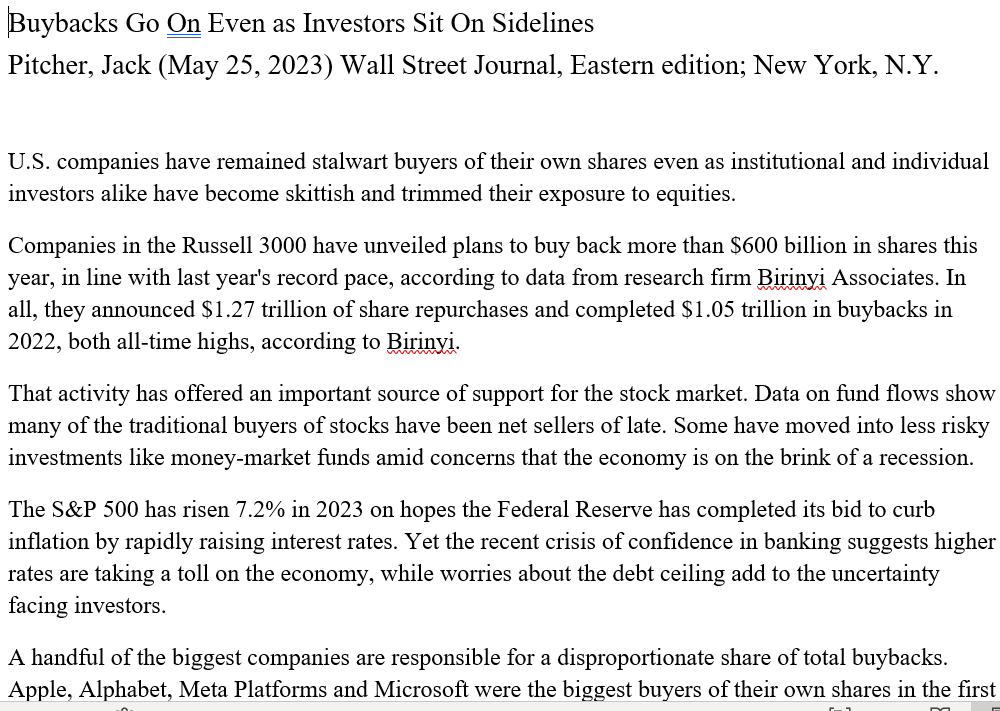 3
Marketing
4
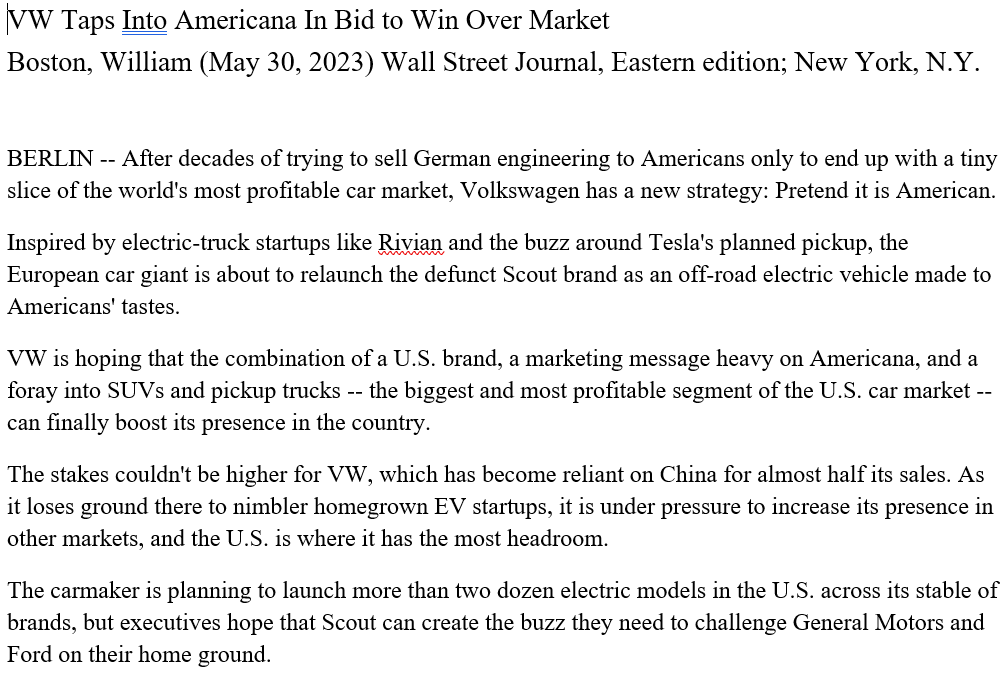 5
Operations
6
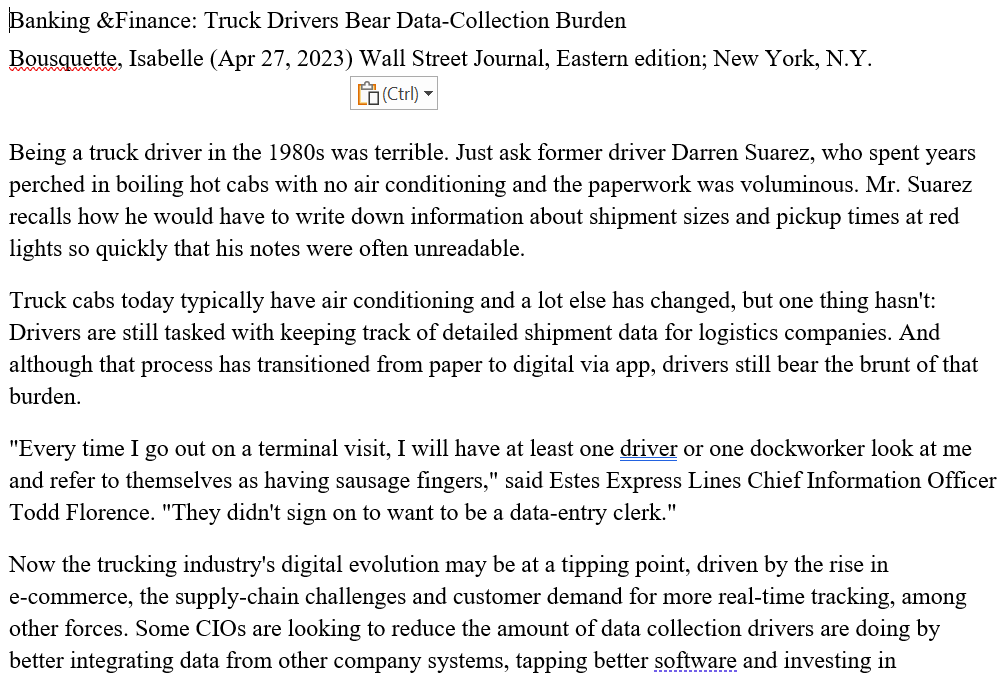 7
Management
8
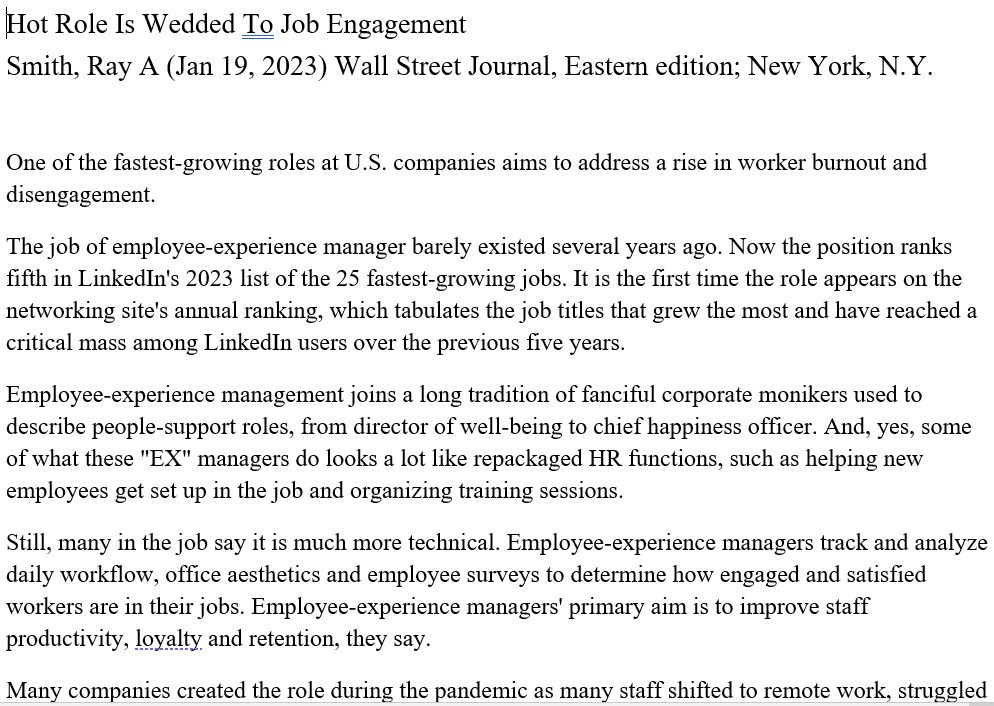 9